INCOSE-SD MBSE with SysML Tutorial
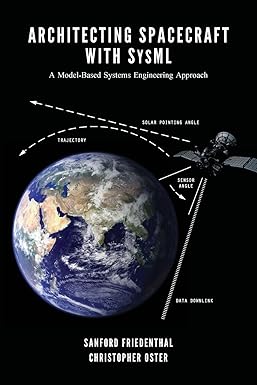 Modeling a Spacecraft Example
2024
Dr. James ter Veen, UCSD, jterveen@ucsd.edu
with a little help from Architecting Spacecraft with SysML,
S. Friedenthal & C. Oster
Copyright notice: Portions of this work are from the book Architecting Spacecraft with SysML, by Sanford Friedenthal and Christopher Oster, published by CreateSpace Independent Publishing Platform, Copyright 2017 Friedenthal & Oster. All rights reserved. Portions © James ter Veen, PhD Unpublished Work.
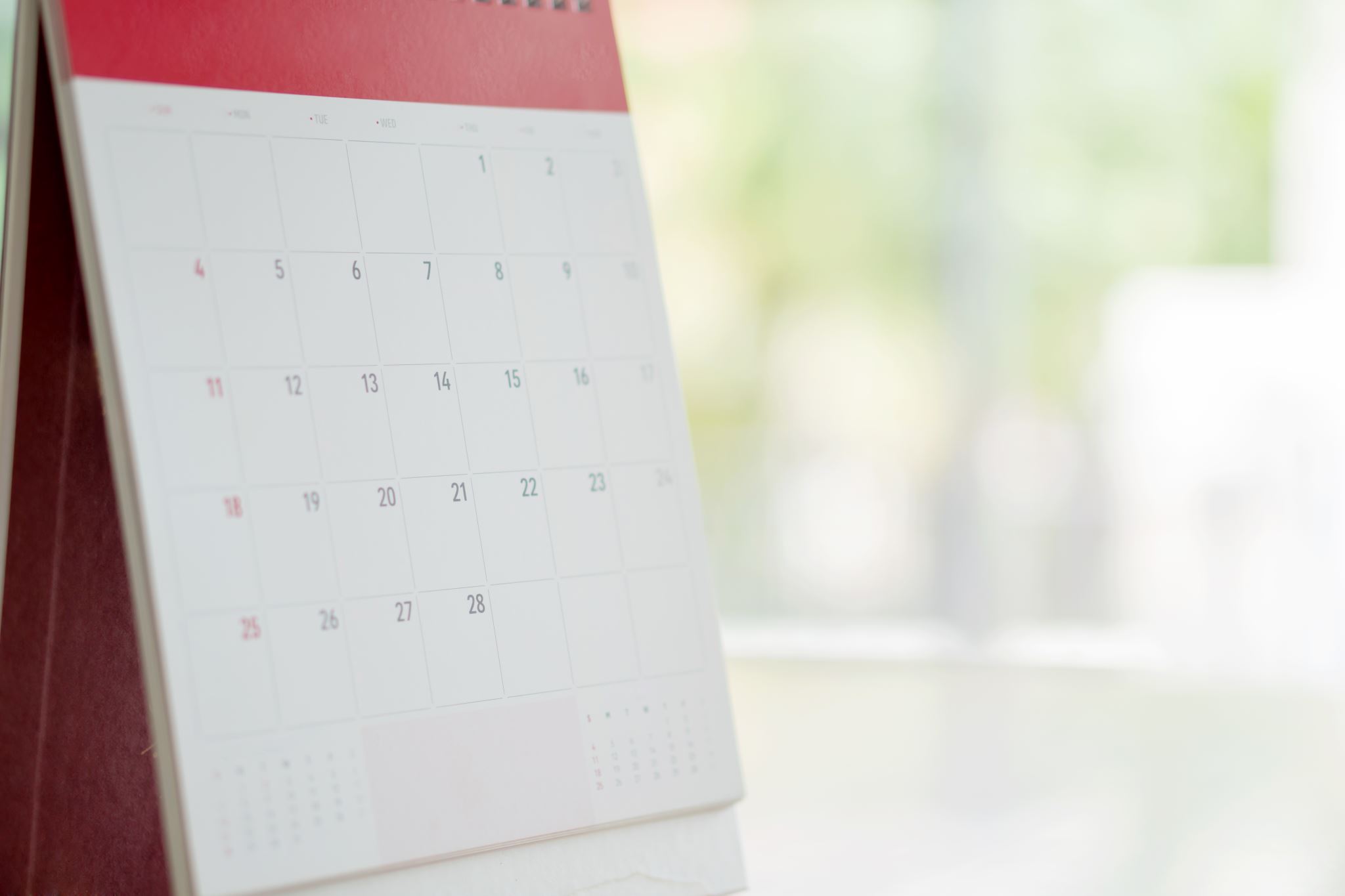 Schedule
8:30 Registration
9:00 Overview of SysML
9:30 Download and install SysML modeling tool (Astah)
10:00 Mission Needs –Requirements - Use Cases
12:00 Lunch
1:00 Structure, Behavior, Parametrics and Allocations
3:00 Wrap up
7/14/24
© 2024, James ter Veen PhD. Unpublished Work, SysML examples from Architecting Spacecraft with SysML © 2017 All rights reserved
2
Overview
Introductions
Practicing Systems Engineers?
Systems Architects?
Managers?
Software Engineers?
Systems Modelers?
Any previous training?
SE ‘Vee’ model
Objectives?
Every element and diagram should have  a purpose, an intended use and  someone who needs to use it.
Agile Systems Engineering, B.P. Douglas, Morgan Kauffman, 2016
© 2024, James ter Veen PhD. Unpublished Work, SysML examples from Architecting Spacecraft with SysML © 2017 All rights reserved
7/14/24
3
What are we doing?
What is MBSE?
Model-centric versus Document-centric
Many types of models
What is SysML?
A graphical modeling LANGUAGE for: 
specifying 
analyzing 
designing
verifying
maintaining complex systems
Developed by Object Management Group (OMG)
Published by International Organization for Standardization (ISO)
7/14/24
© 2024, James ter Veen PhD. Unpublished Work, SysML examples from Architecting Spacecraft with SysML © 2017 All rights reserved
4
Why a Model-Centric approach?
Generate System Architecture alternatives, frame stakeholder concerns, meet system requirements and express this in a set of consistent  views (IEEE 15288)
A picture is worth a thousand words
7/14/24
© 2024, James ter Veen PhD. Unpublished Work, SysML examples from Architecting Spacecraft with SysML © 2017 All rights reserved
5
Five blind men & an elephant
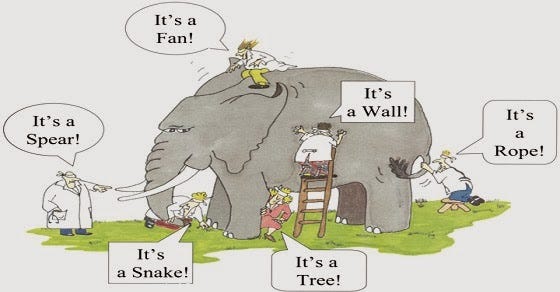 https://medium.com/betterism/the-blind-men-and-the-elephant-596ec8a72a7d
7/14/24
© 2024, James ter Veen PhD. Unpublished Work, SysML examples from Architecting Spacecraft with SysML © 2017 All rights reserved
6
Diagrams are NOT Models!
Diagrams provide views/perspectives/graphical representations of the SysML model
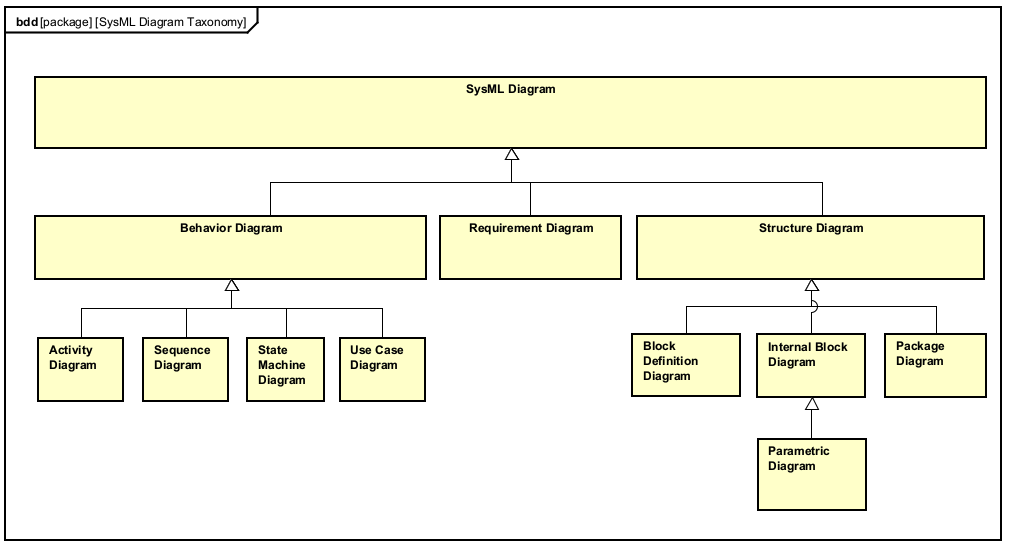 https://www.omgsysml.org/what-is-sysml.htm
7/14/24
© 2024, James ter Veen PhD. Unpublished Work, SysML examples from Architecting Spacecraft with SysML © 2017 All rights reserved
7
Four Pillars of SysML
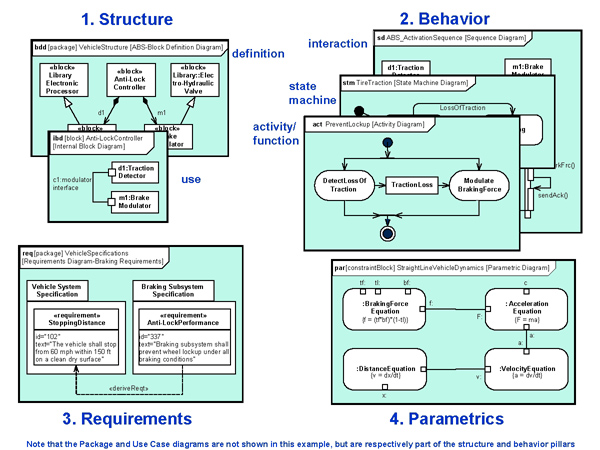 https://www.omgsysml.org/what-is-sysml.htm
7/14/24
© 2024, James ter Veen PhD. Unpublished Work, SysML examples from Architecting Spacecraft with SysML © 2017 All rights reserved
8
Requirements Diagrams
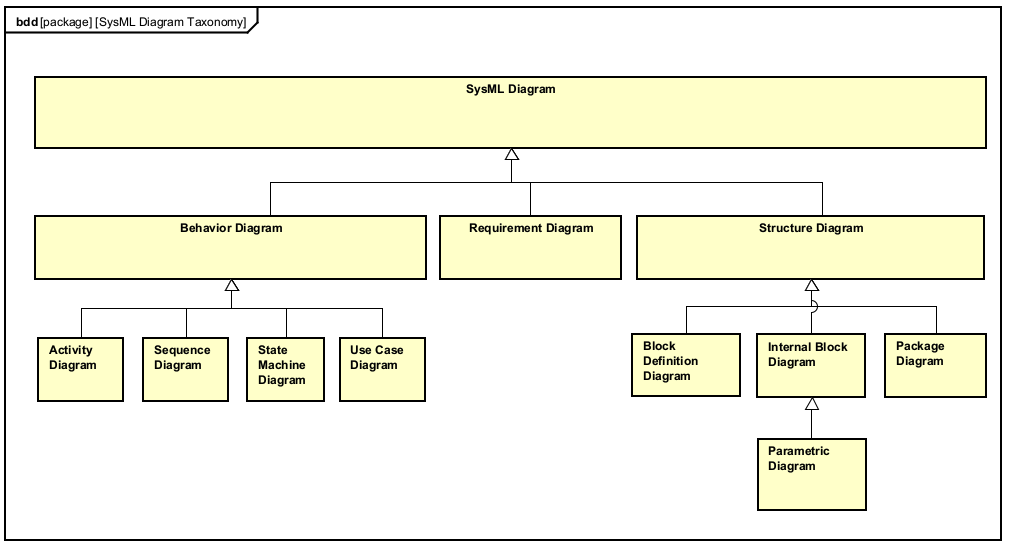 Mission Needs
Stakeholder needs
Text specifications with ID #s
May trace to source documents
May be derived from higher levels
Use Cases help refine requirements
Structure elements satisfy requirements
Test Cases verify requirements
© 2024, James ter Veen PhD. Unpublished Work, SysML examples from Architecting Spacecraft with SysML © 2017 All rights reserved
7/14/24
9
Structure Diagrams
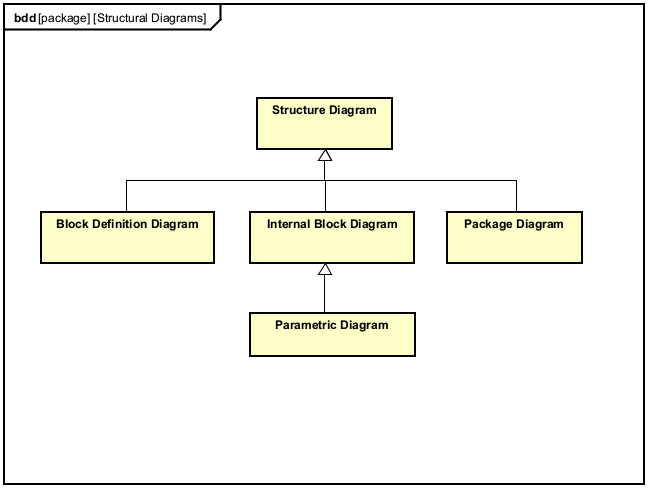 Package
Block Definition
Internal Block
Parametric
7/14/24
10
© 2024, James ter Veen PhD. Unpublished Work, SysML examples from Architecting Spacecraft with SysML © 2017 All rights reserved
Behavior Diagrams
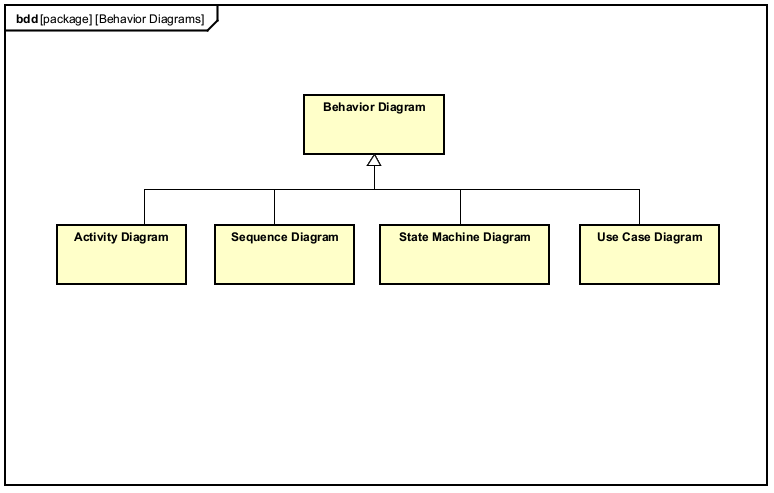 Activity
Sequence
State Machine
Use Case
Diagram versus Narrative
7/14/24
11
© 2024, James ter Veen PhD. Unpublished Work, SysML examples from Architecting Spacecraft with SysML © 2017 All rights reserved
Fire Sat II Mission
We’ll follow the example satellite project in Architecting Spacecraft with SysML1
You can tailor your model to a different satellite mission or just follow the example
Fire Sat II Mission Statement:
The fundamental problem to be addressed for the FireSat II mission is the damage and associated costs resulting from forest fires across the United States and Canada. The need for the FireSat II mission is to provide data that can help mitigate this damage.1
7/14/24
© 2024, James ter Veen PhD. Unpublished Work, SysML examples from Architecting Spacecraft with SysML © 2017 All rights reserved
12
Generic Mission Needs Decomposition
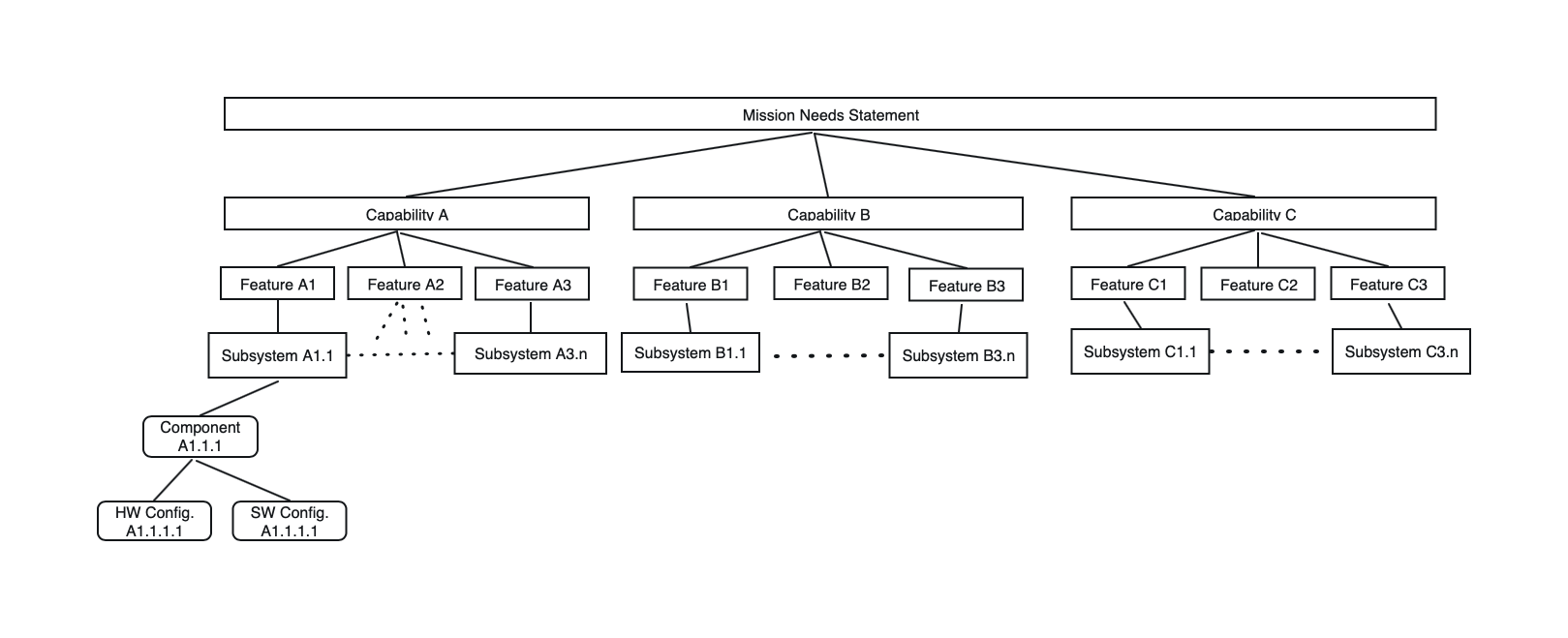 7/14/24
© 2024, James ter Veen PhD. Unpublished Work, SysML examples from Architecting Spacecraft with SysML © 2017 All rights reserved
13
Exercise 1 – Mission Needs
Create a Mission Statement for your satellite
Option: Use the FireSat II Mission statement (slide 12)
Focus on the purpose of your project
Think about stakeholders and their needs
Keep sentences simple, unambiguous & atomic
Focus on a scope and relevant data within that scope.
About 1 paragraph, typed so you can copy and paste it into your model
7/14/24
© 2024, James ter Veen PhD. Unpublished Work, SysML examples from Architecting Spacecraft with SysML © 2017 All rights reserved
14
Exercise 2 - Download & Install Astah SysML
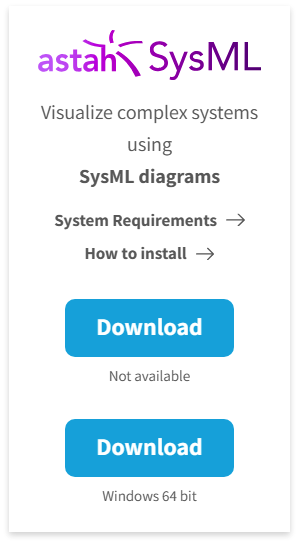 Go to https://astah.net/downloads
Select the Astah SysML download for Windows 64 bit
You’ll get a 20 day free trial
Almost all of the SysML diagrams in this presentation have been created using Astah along with the example project files
7/14/24
© 2024, James ter Veen PhD. Unpublished Work, SysML examples from Architecting Spacecraft with SysML © 2017 All rights reserved
15
Exercise 3 – Model Organization (1 of 4)
Open Astah
Open the Exercise 3 Model Organization Project
Select the ‘Requirements’ package
Right-click and select Create Model
Drill down to, and select ‘Requirement’ 
In the Detail pane, name your new requirement ‘Mission Needs’
Paste your Mission Needs paragraph into the Text field for this Requirement
7/14/24
© 2024, James ter Veen PhD. Unpublished Work, SysML examples from Architecting Spacecraft with SysML © 2017 All rights reserved
16
Exercise 3 (2 of 4)
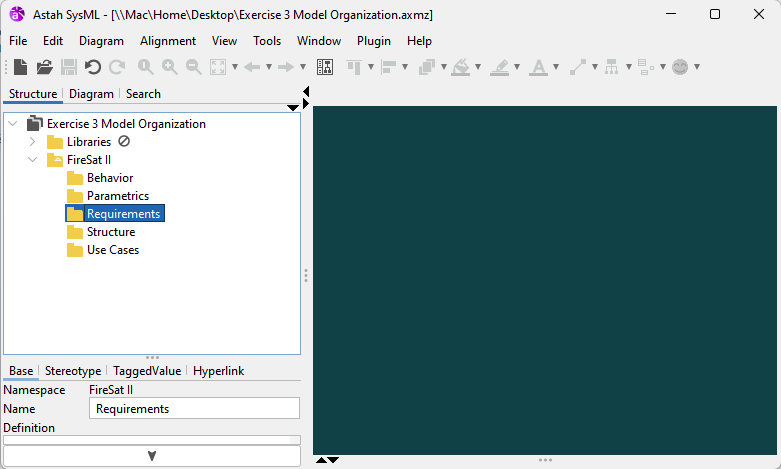 Select the Requirements Package
7/14/24
© 2024, James ter Veen PhD. Unpublished Work, SysML examples from Architecting Spacecraft with SysML © 2017 All rights reserved
17
Exercise 3 (3 of 4)
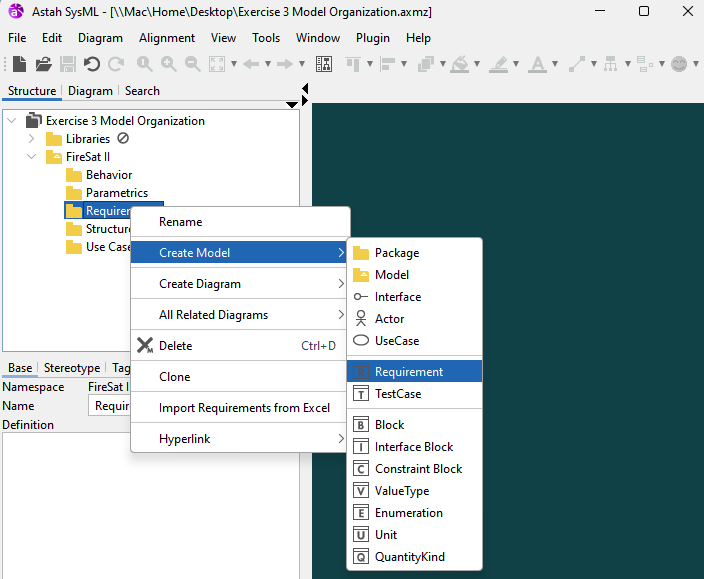 Drill down & select Requirement
7/14/24
© 2024, James ter Veen PhD. Unpublished Work, SysML examples from Architecting Spacecraft with SysML © 2017 All rights reserved
18
Exercise 3 (4 of 4)
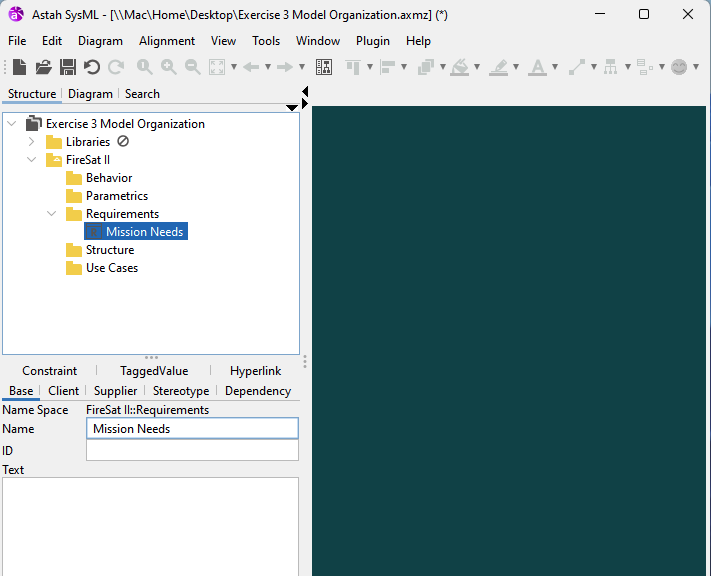 Name your new requirement ‘Mission Needs’
Give your first requirement an ID #: 01
Paste your Mission Needs paragraph here
7/14/24
© 2024, James ter Veen PhD. Unpublished Work, SysML examples from Architecting Spacecraft with SysML © 2017 All rights reserved
19
Exercise 4- Add Packages (1 of 4)
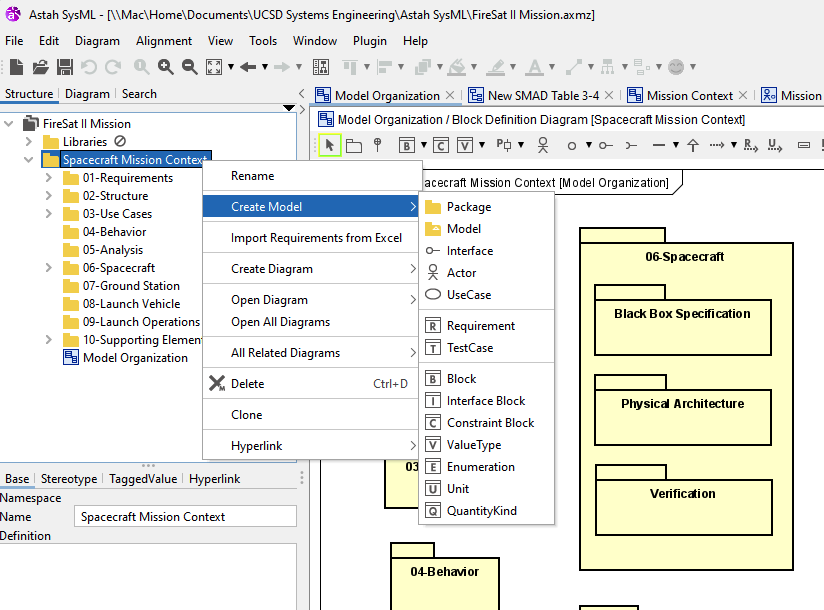 7/14/24
© 2024, James ter Veen PhD. Unpublished Work, SysML examples from Architecting Spacecraft with SysML © 2017 All rights reserved
20
Exercise 4 Package diagram (2 of 4)
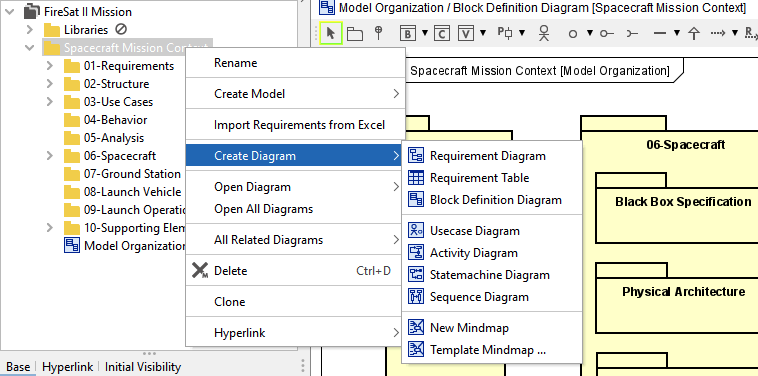 We’ll use the Block Definition Diagram type to create Package Diagrams
Package diagrams, Internal Block Diagrams and Parametric diagrams are all ‘Structure’ kind of diagrams; it’s how the modeler arranges the content that distinguishes between these in the Astah tool
7/14/24
© 2024, James ter Veen PhD. Unpublished Work, SysML examples from Architecting Spacecraft with SysML © 2017 All rights reserved
21
Exercise 4 – Drag & Drop (3 of 4)
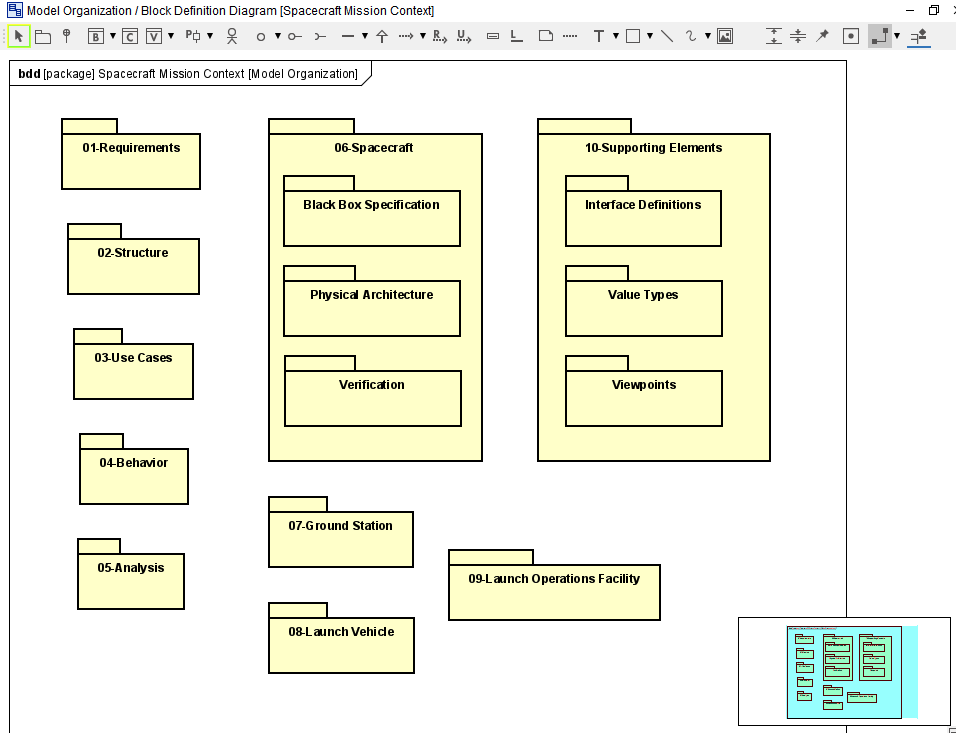 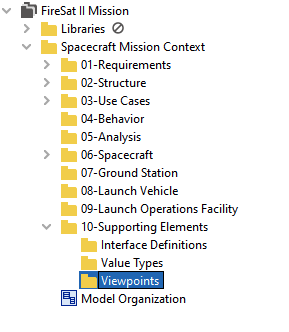 Drag and drop your package elements onto the diagram
7/14/24
© 2024, James ter Veen PhD. Unpublished Work, SysML examples from Architecting Spacecraft with SysML © 2017 All rights reserved
22
Exercise 4 – Complete (4 of 4)
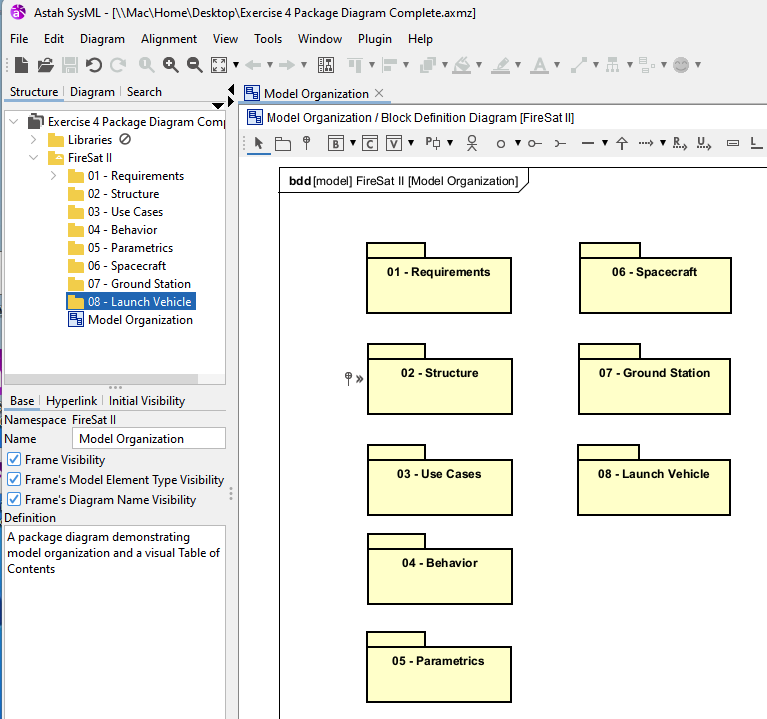 7/14/24
© 2024, James ter Veen PhD. Unpublished Work, SysML examples from Architecting Spacecraft with SysML © 2017 All rights reserved
23
Entry of Requirements
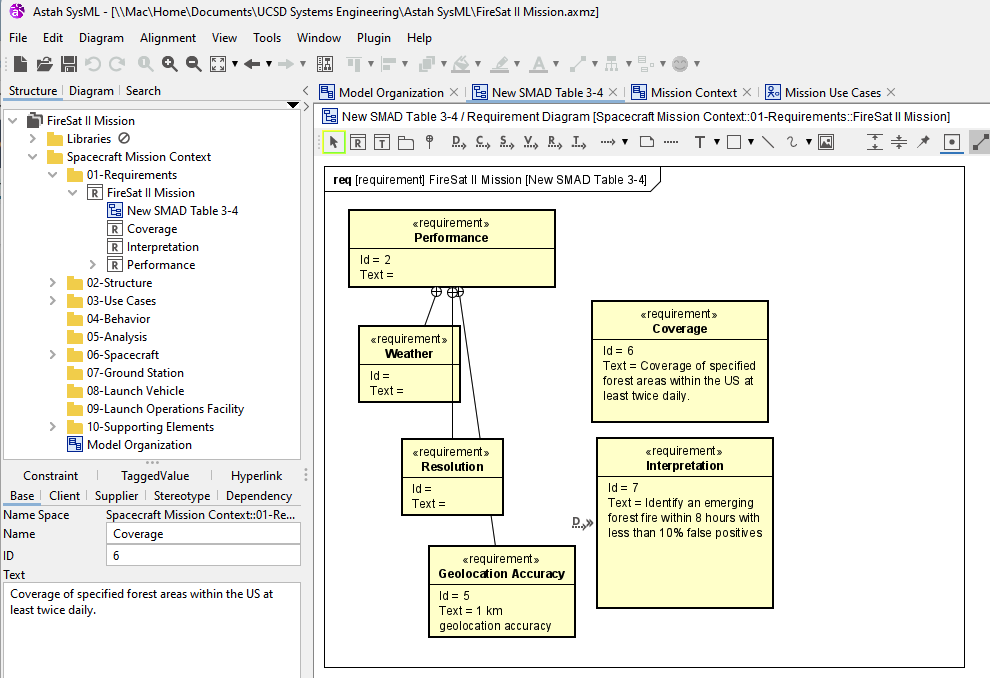 Right-click on Requirements package
Use detail pane to add an ID number and the text
Create a Requirements 
      diagram
Drag and Drop them
Organize
7/14/24
© 2024, James ter Veen PhD. Unpublished Work, SysML examples from Architecting Spacecraft with SysML © 2017 All rights reserved
24
Requirements Organization
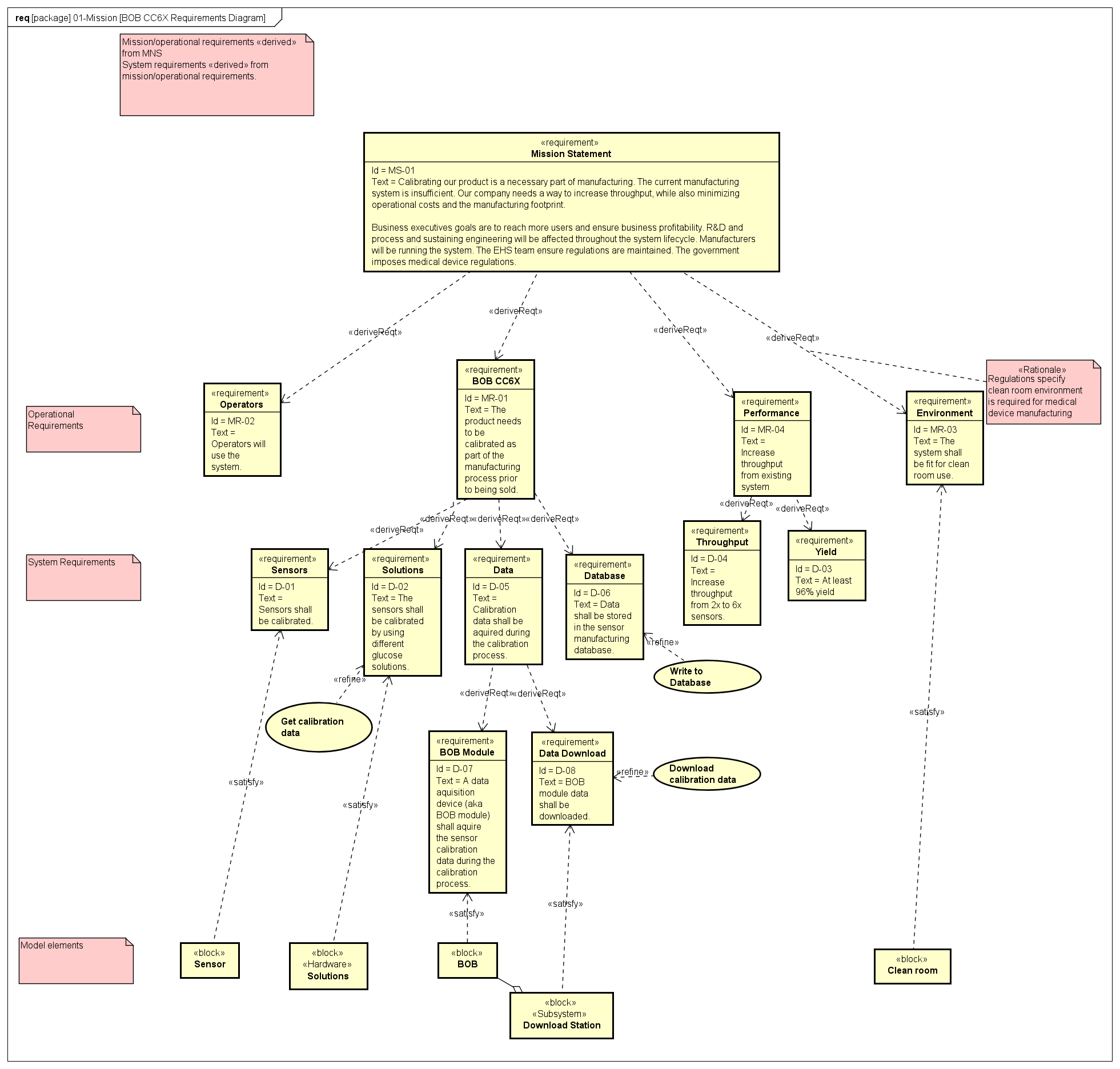 Mission Requirements
Operational Requirements
<<deriveReqt>>
System Requirements
<<deriveReqt>>
Model Elements
<<satisfy>> <<refine>>
7/14/24
© 2024, James ter Veen PhD. Unpublished Work, SysML examples from Architecting Spacecraft with SysML © 2017 All rights reserved
25
Exercise 5 Add Requirements
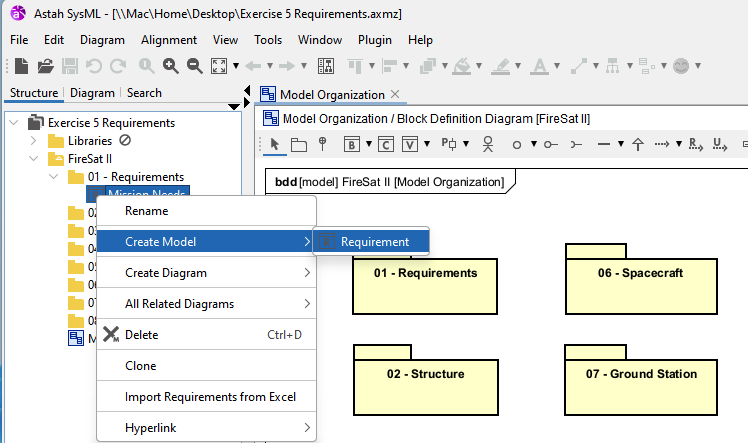 1) Right-click on your Mission Needs Requirement
2) From the context menu add a sub-requirement
7/14/24
© 2024, James ter Veen PhD. Unpublished Work, SysML examples from Architecting Spacecraft with SysML © 2017 All rights reserved
26
Exercise 5 Add Requirements
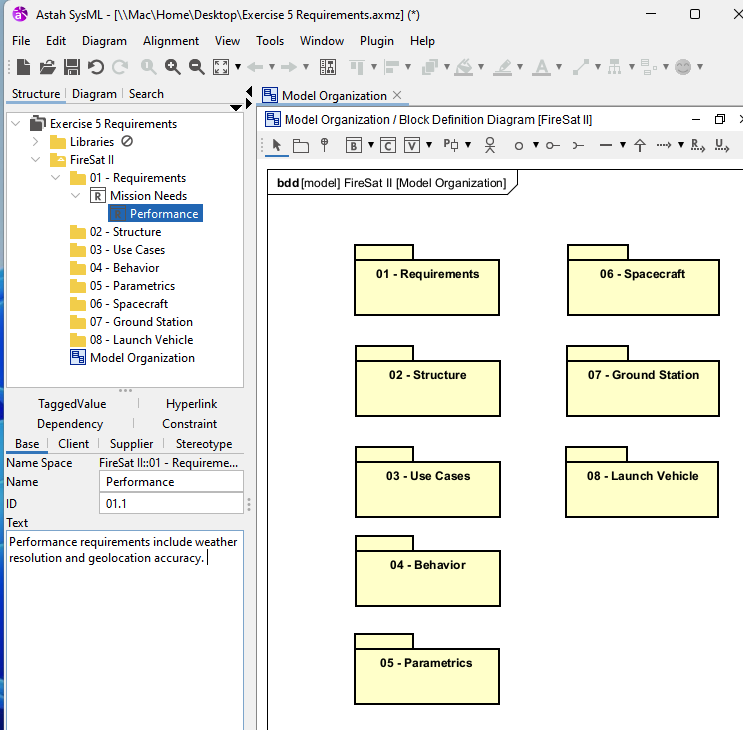 3) Name it ‘Performance’
4) Set ID to ‘01.1’
5) Copy the text from the ‘FireSat II Mission Needs Statement’ MS Word document 
6) Repeat for each requirement incrementing the ID numbers
7/14/24
© 2024, James ter Veen PhD. Unpublished Work, SysML examples from Architecting Spacecraft with SysML © 2017 All rights reserved
27
Exercise 5 – Make Requirements Diagram
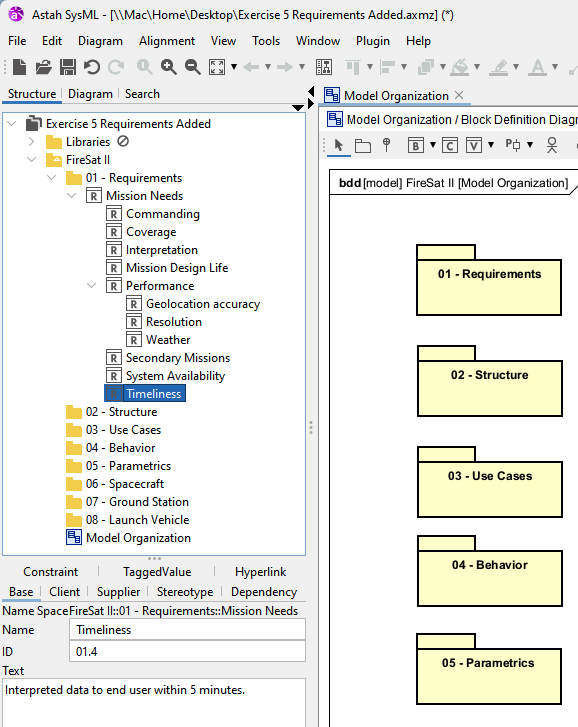 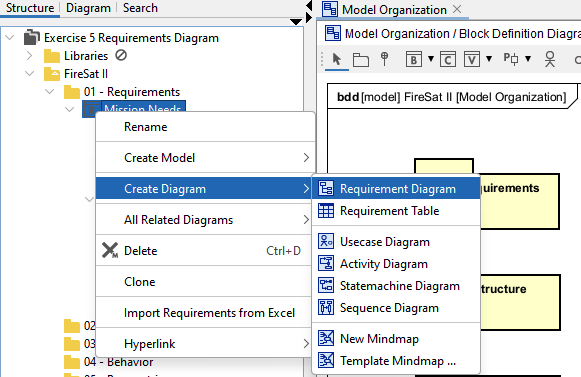 7/14/24
© 2024, James ter Veen PhD. Unpublished Work, SysML examples from Architecting Spacecraft with SysML © 2017 All rights reserved
28
Exercise 5 – Make Requirements Diagram
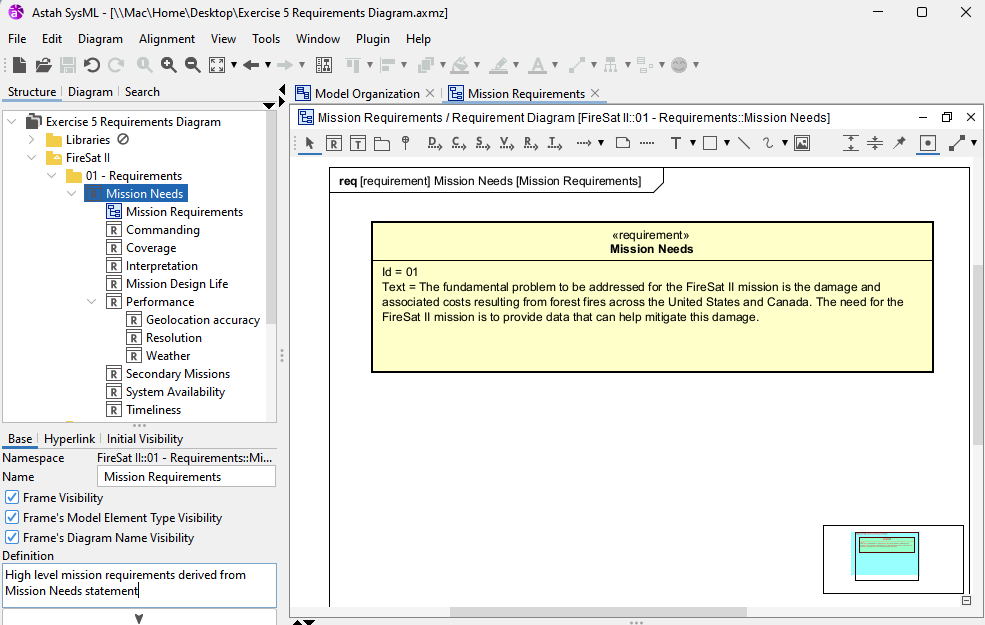 Drag & drop your Mission Needs requirement onto the empty frame
Give your new diagram a name & definition
7/14/24
© 2024, James ter Veen PhD. Unpublished Work, SysML examples from Architecting Spacecraft with SysML © 2017 All rights reserved
29
Exercise 5 – Make Requirements Diagram
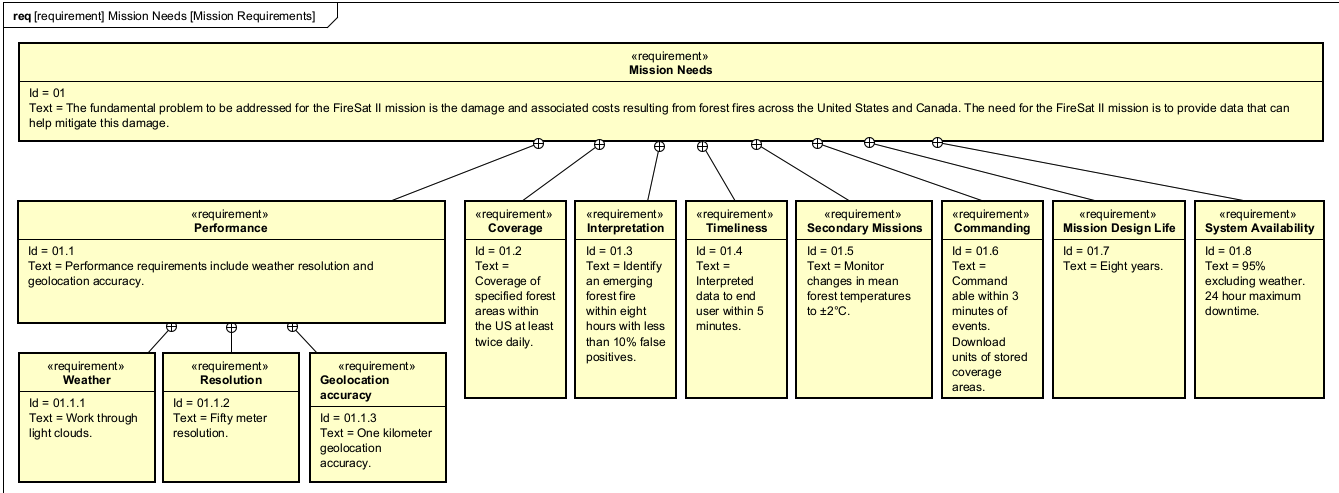 Drag & Drop requirements onto the diagram. Tip: Use the Alignment menu items to adjust height, width, etc.
7/14/24
© 2024, James ter Veen PhD. Unpublished Work, SysML examples from Architecting Spacecraft with SysML © 2017 All rights reserved
30
Lunch!
7/14/24
© 2024, James ter Veen PhD. Unpublished Work, SysML examples from Architecting Spacecraft with SysML © 2017 All rights reserved
31
What are Use Cases?
“Use Cases are requirements (although not all requirements). Some think of requirements only as ‘the system shall do…’ function or feature lists.” 
“Use Cases are text documents, not diagrams, and use case modeling is primarily an act of writing, not drawing.”
Use Case Diagrams illustrate names of use cases, actors and relationships.
			
Black box view of the services that a system performs in collaboration with its actors
A diagram conveys a set of use cases – verb phrases
Sometimes, actors are other systems
Use Cases: Requirements in Context, 2nd Edition, Kulak & Guiney, Addison-Wesley, 2004
7/14/24
© 2024, James ter Veen PhD. Unpublished Work, SysML examples from Architecting Spacecraft with SysML © 2017 All rights reserved
32
Use Case Specification
Name – a verb phrase (verb-noun, e.g. ‘Grow Food’)
Primary actor
Secondary actor(s)
Stakeholder
Pre-conditions
Post-conditions (a.k.a. Guarantees)
Trigger
Main Success Scenario (a.k.a. Sunny Day)
Alternative branches
Each path of execution is a distinct scenario
© 2024, James ter Veen PhD. Unpublished Work, SysML examples from Architecting Spacecraft with SysML © 2017 All rights reserved
7/14/24
33
Fire Sat II Use Cases
Stakeholders
For FireSat II, the Forest Service is concerned about loss of life and property due to forest fires. 
The fire department is concerned about their ability to put out a fire in a timely manner to prevent the loss of life and property. 
The sponsor cares about the ability to satisfy the mission requirements within cost and schedule constraints. 
The development contractor is concerned about establishing a feasible design to satisfy the mission requirements. 
The operator is concerned about his or her ability to operate the spacecraft to achieve the mission objectives.
7/14/24
© 2024, James ter Veen PhD. Unpublished Work, SysML examples from Architecting Spacecraft with SysML © 2017 All rights reserved
34
Exercise 6 - Add Use Cases
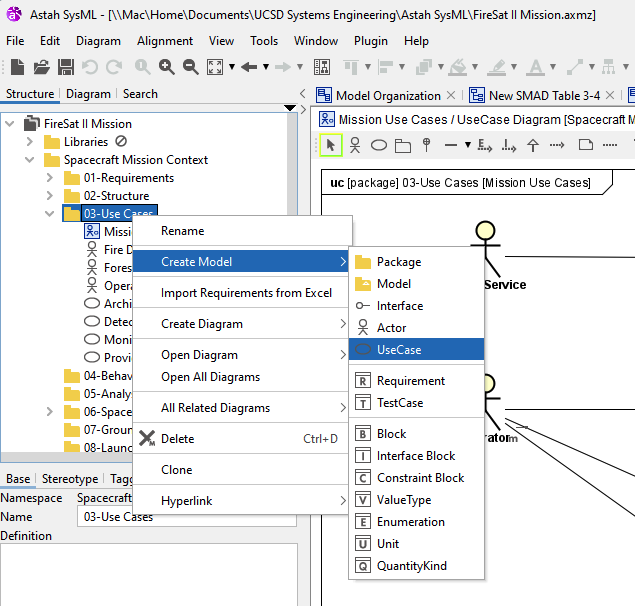 Right click on your Use Case package
Create Use case elements (cases & actors)
Add Use Case Narrative in Description field
7/14/24
© 2024, James ter Veen PhD. Unpublished Work, SysML examples from Architecting Spacecraft with SysML © 2017 All rights reserved
35
Exercise 6 - Add Use Case diagram
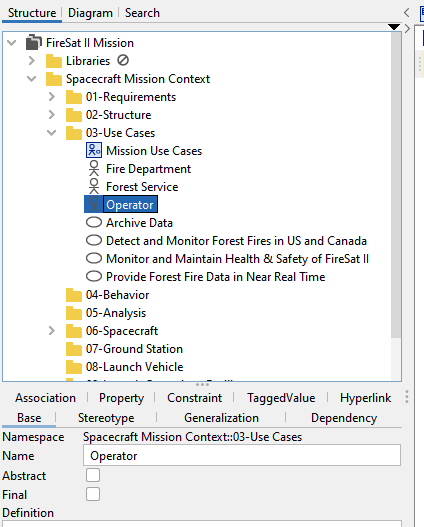 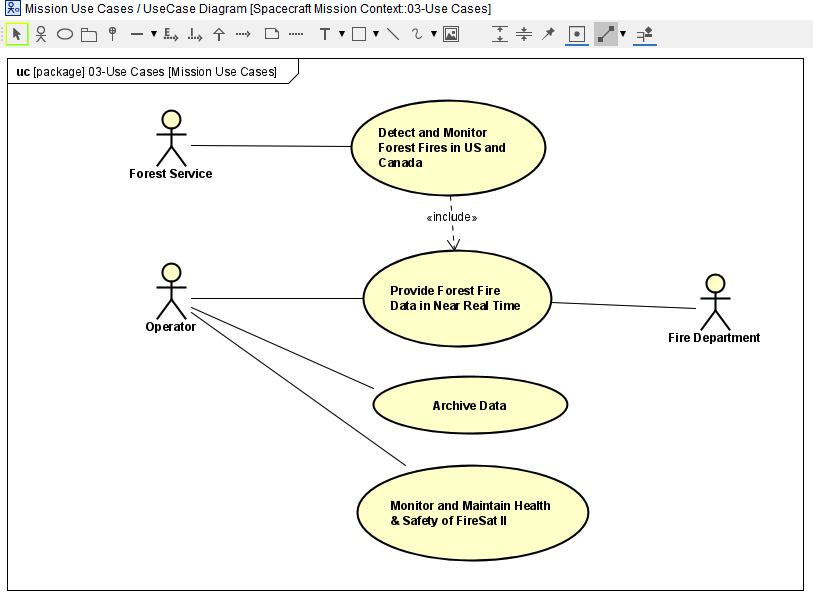 Right click on your Use Case package
Select ‘Create Diagram’, ‘Use Case’
Drag and drop elements onto your diagram
7/14/24
© 2024, James ter Veen PhD. Unpublished Work, SysML examples from Architecting Spacecraft with SysML © 2017 All rights reserved
36
Modeling System Structure
We use Packages for Model Organization
We’ll use Block Definition diagrams to:
Define our System Context – with what externals will our system of interest interact?
Define our System Concept – what will be internal to our system of interest?
We’ll use Internal Block Diagrams to show what goes on inside of blocks; especially flows of items & data
7/14/24
© 2024, James ter Veen PhD. Unpublished Work, SysML examples from Architecting Spacecraft with SysML © 2017 All rights reserved
37
Exercise 7 – Add Mission Context
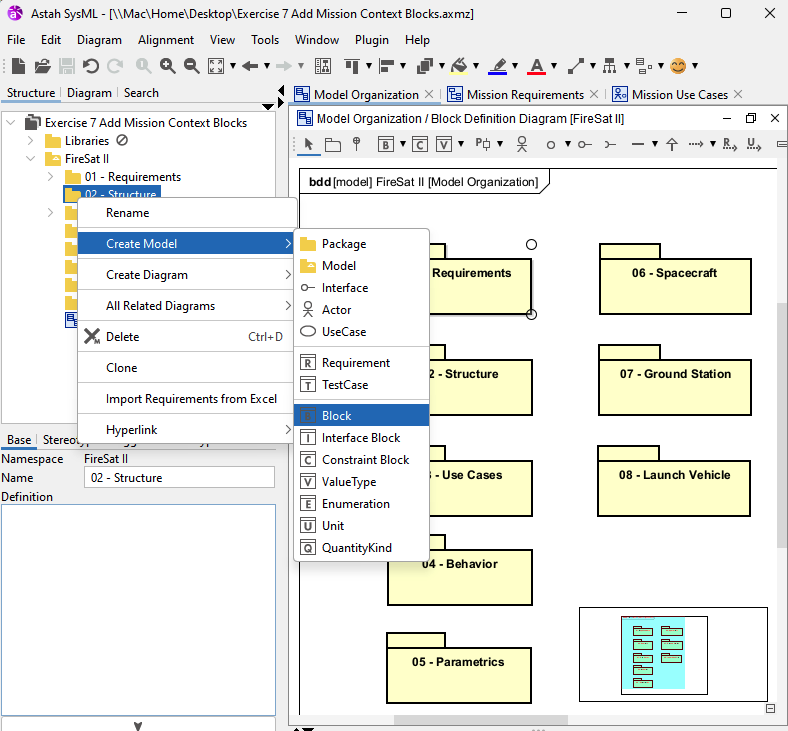 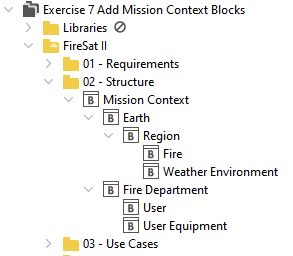 7/14/24
© 2024, James ter Veen PhD. Unpublished Work, SysML examples from Architecting Spacecraft with SysML © 2017 All rights reserved
38
Exercise 7 – Add Mission Context BDD
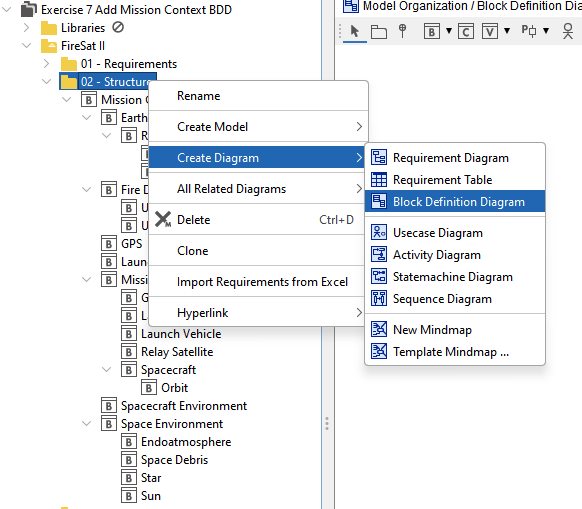 7/14/24
© 2024, James ter Veen PhD. Unpublished Work, SysML examples from Architecting Spacecraft with SysML © 2017 All rights reserved
39
Exercise 7 – Add Mission Context BDD
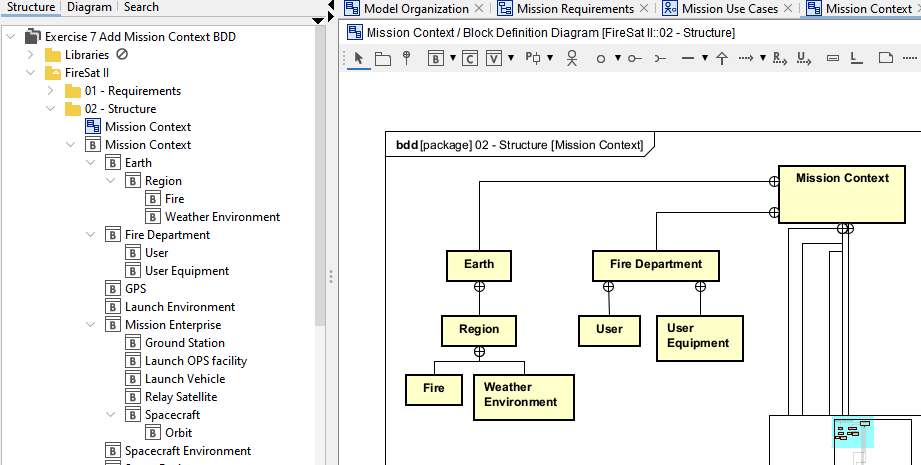 7/14/24
© 2024, James ter Veen PhD. Unpublished Work, SysML examples from Architecting Spacecraft with SysML © 2017 All rights reserved
40
Exercise 7 - Mission Context
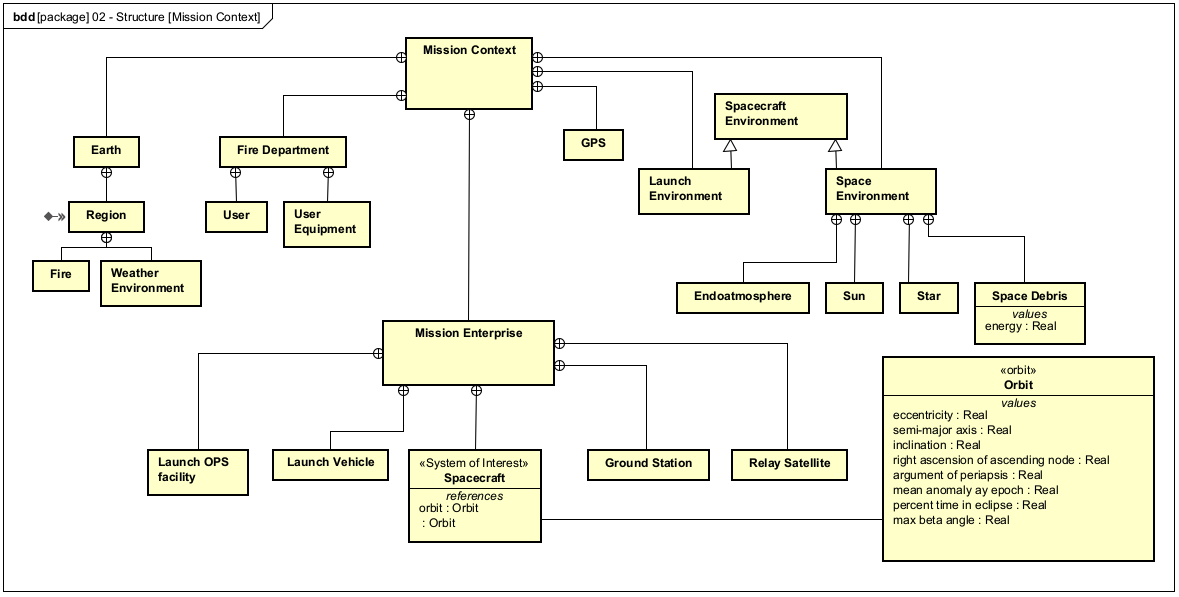 7/14/24
© 2024, James ter Veen PhD. Unpublished Work, SysML examples from Architecting Spacecraft with SysML © 2017 All rights reserved
41
Exercise 8 – System Concept
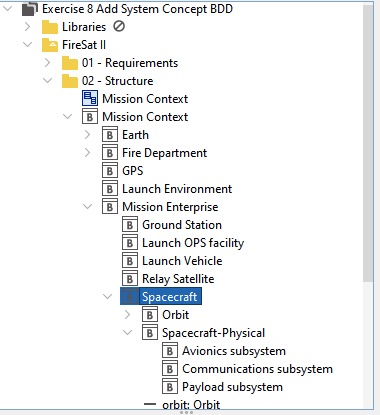 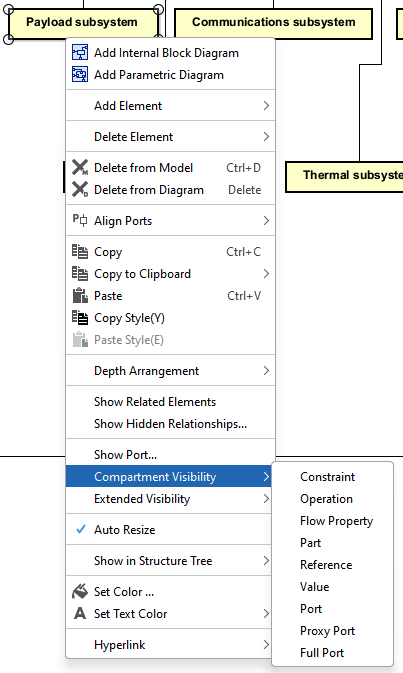 Add Payload subsystem and add a compartment to the block
7/14/24
© 2024, James ter Veen PhD. Unpublished Work, SysML examples from Architecting Spacecraft with SysML © 2017 All rights reserved
42
Exercise 8 – System Concept
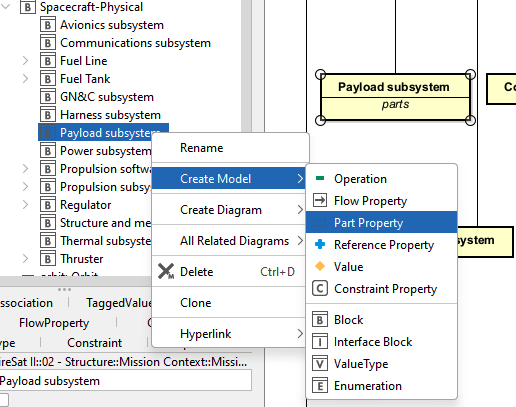 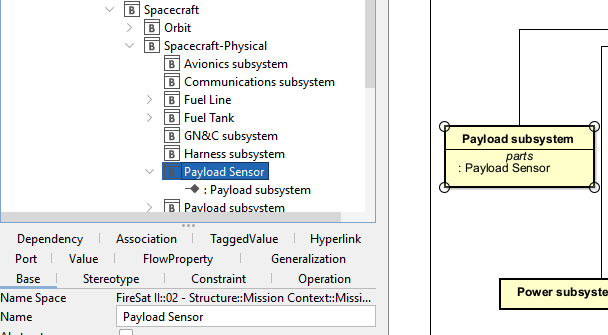 1
3
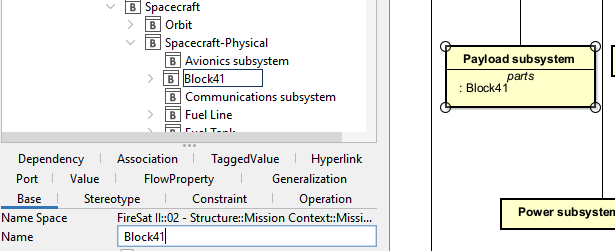 Add a Part Property
Give it a name
See it in the block
2
7/14/24
© 2024, James ter Veen PhD. Unpublished Work, SysML examples from Architecting Spacecraft with SysML © 2017 All rights reserved
43
Exercise 8 System Concept Complete
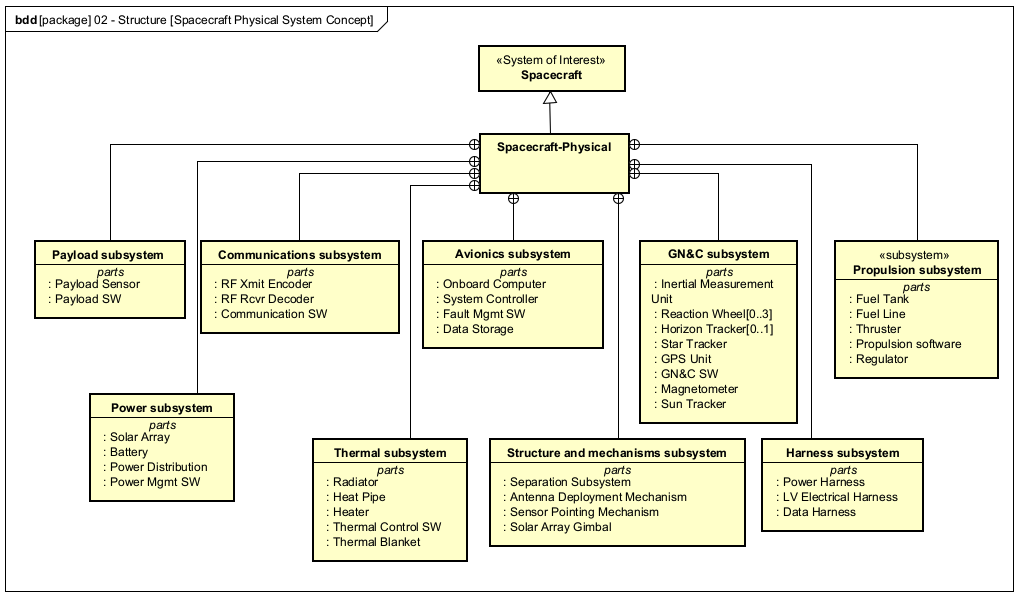 7/14/24
© 2024, James ter Veen PhD. Unpublished Work, SysML examples from Architecting Spacecraft with SysML © 2017 All rights reserved
44
Exercise 9 Payload Subsystem IBD
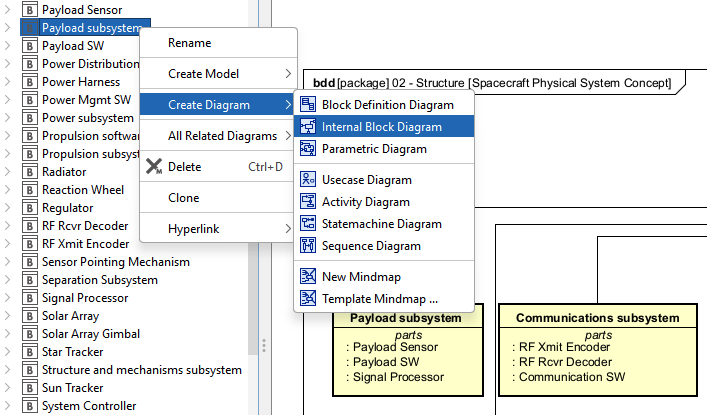 Why use an IBD?
-Specify internal structure of a single block
-Display usages of blocks
-Show types of matter, energy or data that flow across connections
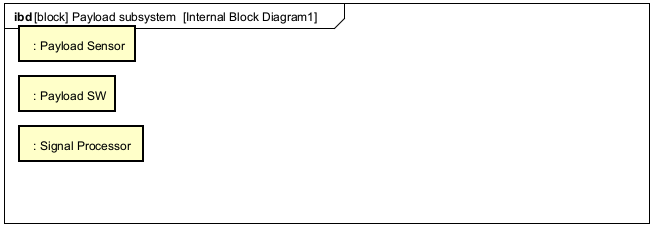 7/14/24
© 2024, James ter Veen PhD. Unpublished Work, SysML examples from Architecting Spacecraft with SysML © 2017 All rights reserved
45
Exercise 9 Complete IBD
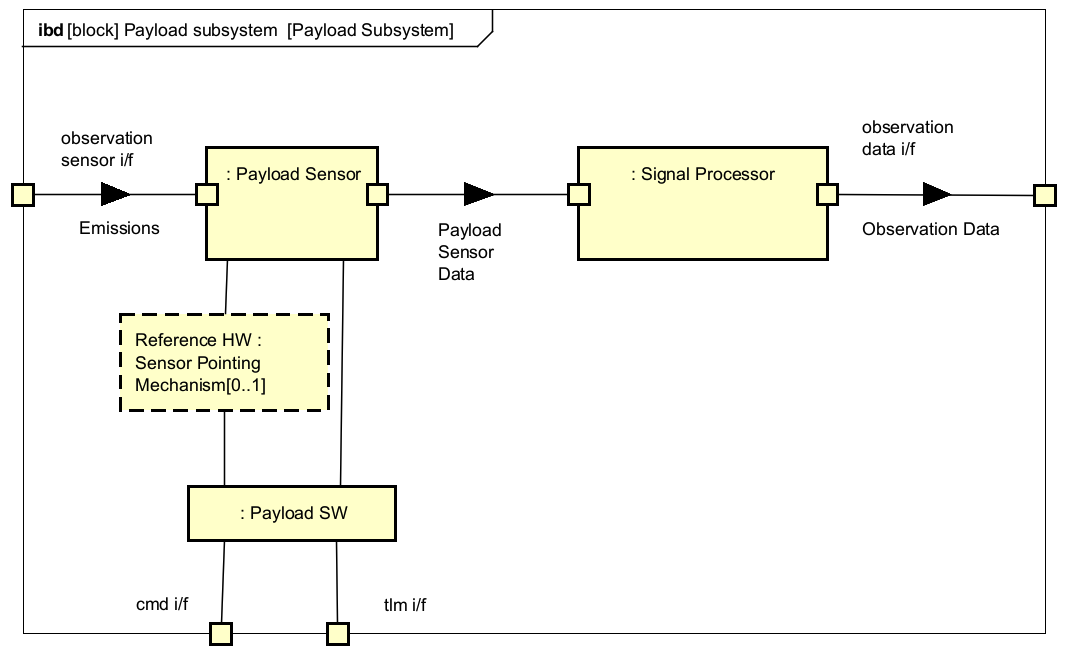 7/14/24
© 2024, James ter Veen PhD. Unpublished Work, SysML examples from Architecting Spacecraft with SysML © 2017 All rights reserved
46
SysML Behavior – Activity Diagram
Why do an Activity Diagram?
To display actions, possibly very complex behaviors & logic
Can show flow of matter, energy & data
May use to allocate behaviors to system structures
Good for continuous system behaviors

What is an Activity Diagram?
A dynamic view of system expressing sequences of behaviors and events over time
Activities, Pins, Nodes, Streams, Edges, Object flows, Control flows
7/14/24
© 2024, James ter Veen PhD. Unpublished Work, SysML examples from Architecting Spacecraft with SysML © 2017 All rights reserved
47
Exercise 10 Perform Mission Activity
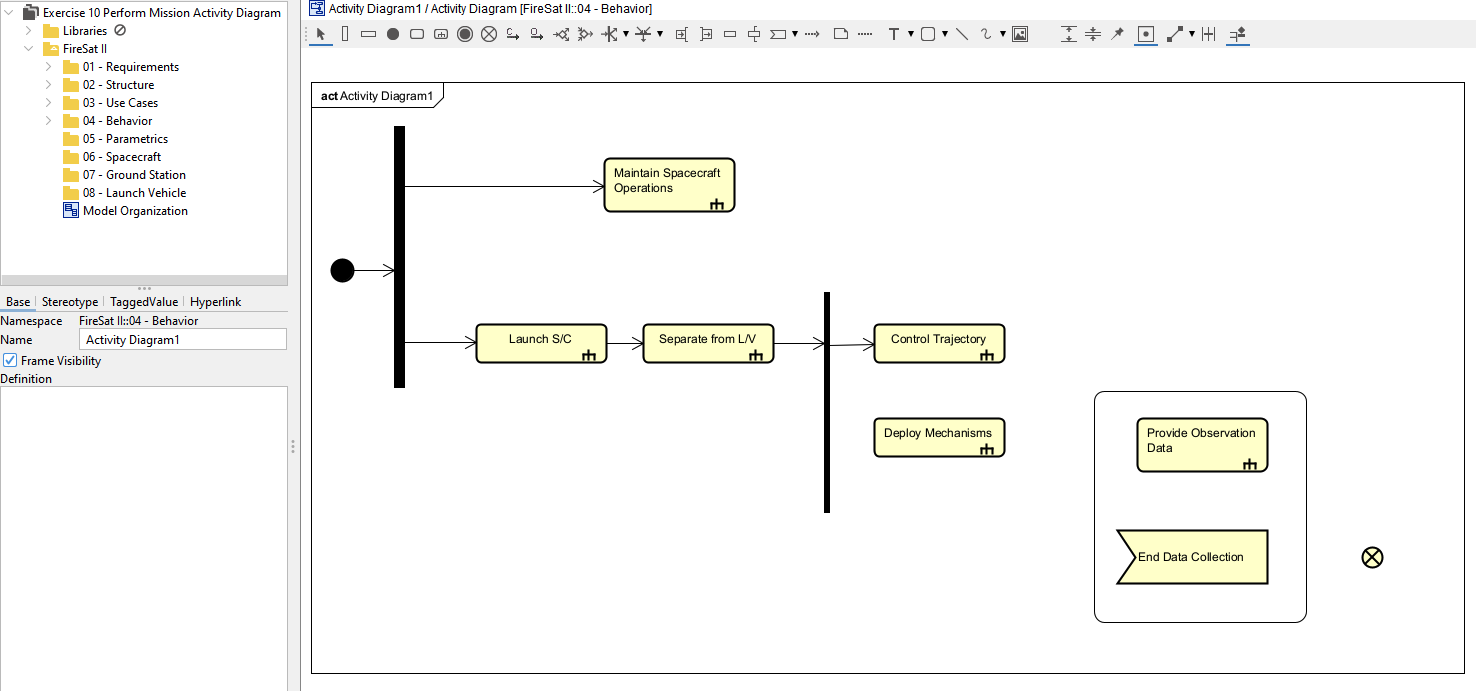 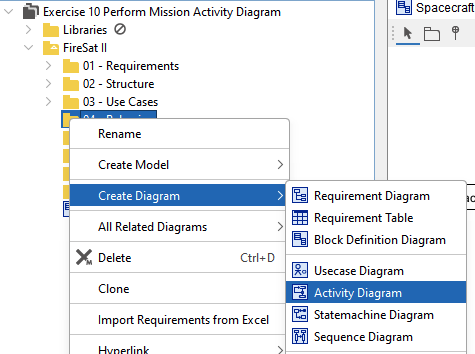 7/14/24
© 2024, James ter Veen PhD. Unpublished Work, SysML examples from Architecting Spacecraft with SysML © 2017 All rights reserved
48
Exercise 10 Perform Mission Activity Complete
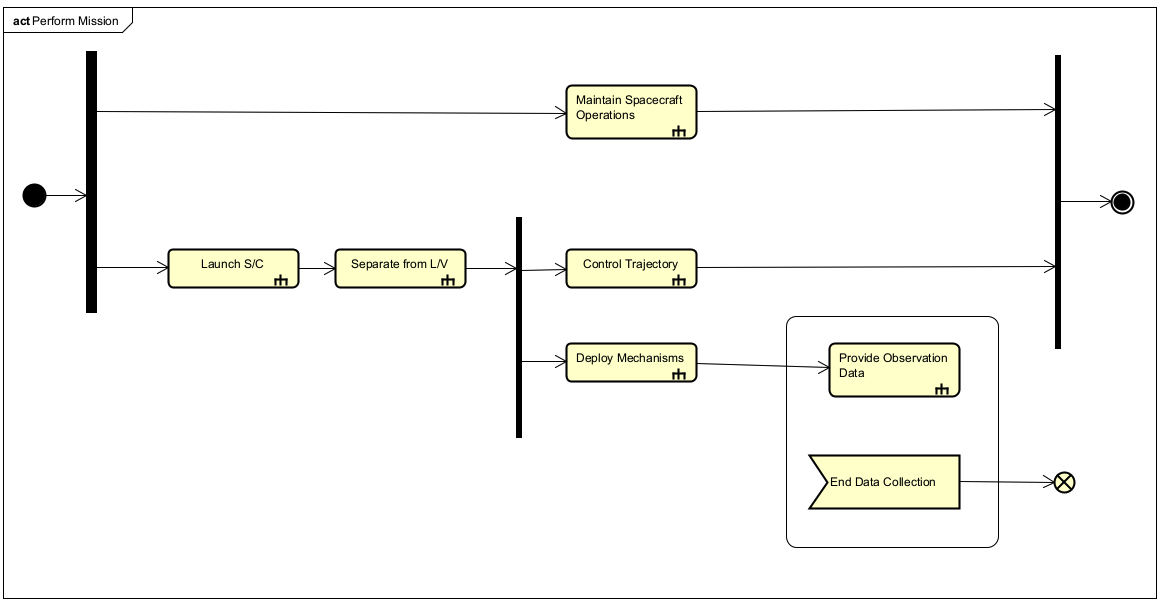 7/14/24
© 2024, James ter Veen PhD. Unpublished Work, SysML examples from Architecting Spacecraft with SysML © 2017 All rights reserved
49
Exercise 10 – CallBehaviorAction
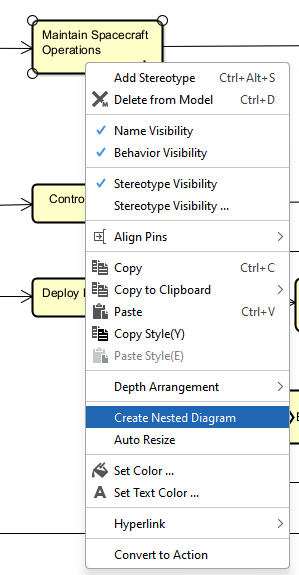 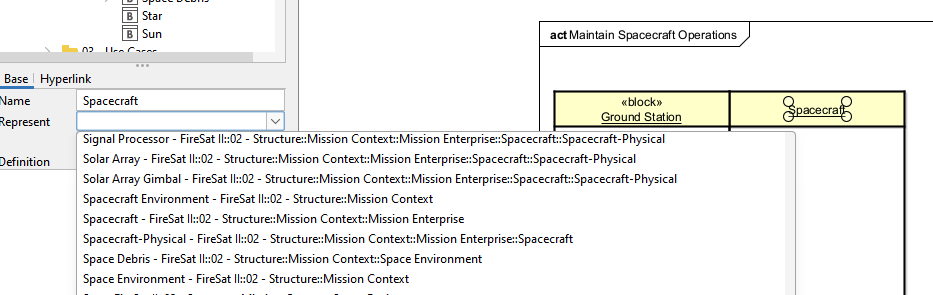 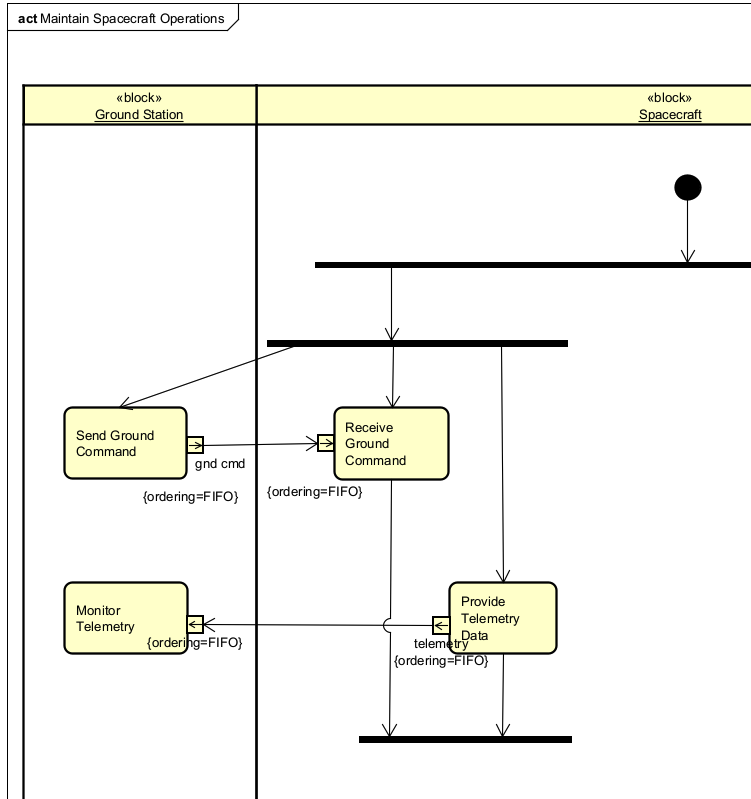 7/14/24
© 2024, James ter Veen PhD. Unpublished Work, SysML examples from Architecting Spacecraft with SysML © 2017 All rights reserved
50
Exercise 10 – Nested Action Diagram
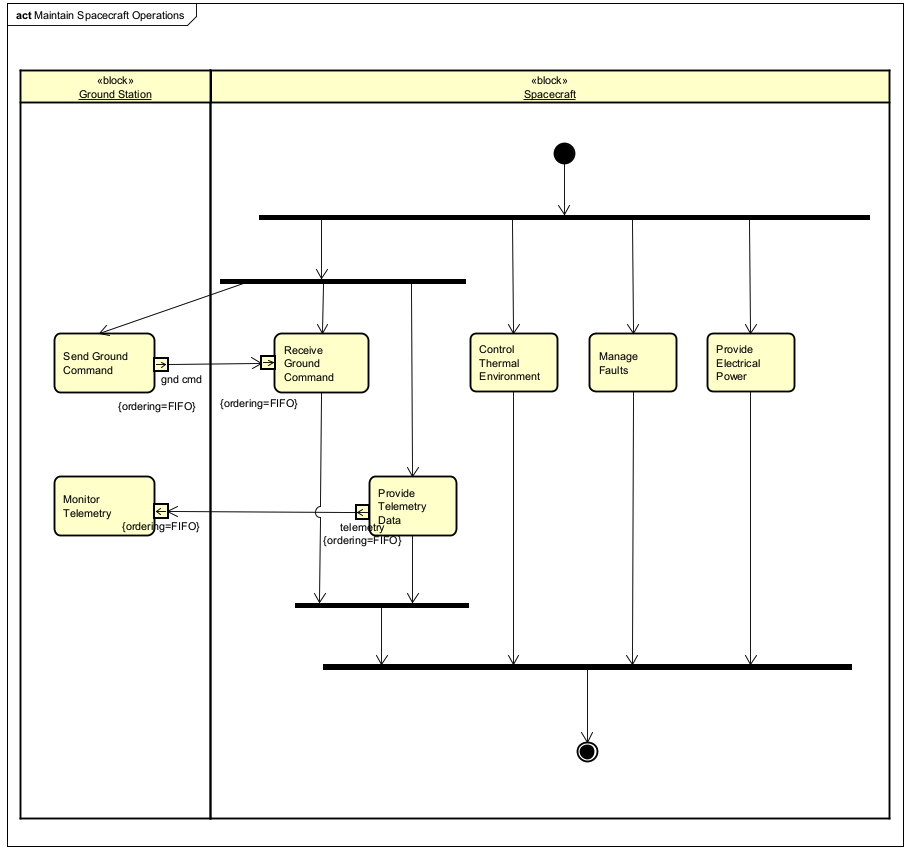 7/14/24
© 2024, James ter Veen PhD. Unpublished Work, SysML examples from Architecting Spacecraft with SysML © 2017 All rights reserved
51
Exercise 11 Sequence Diagram
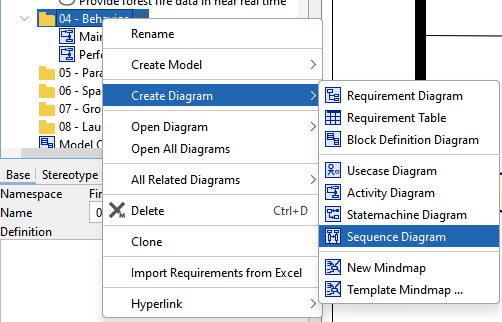 Once we have the diagram open we:
Give it a name “Mission Events” 
Then drag structure blocks onto the diagram
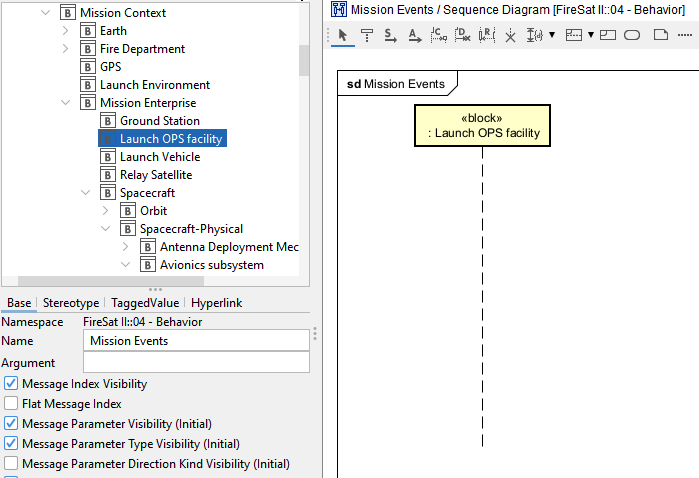 7/14/24
© 2024, James ter Veen PhD. Unpublished Work, SysML examples from Architecting Spacecraft with SysML © 2017 All rights reserved
52
Exercise 11 Sequence Diagram
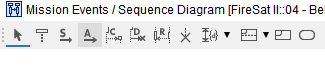 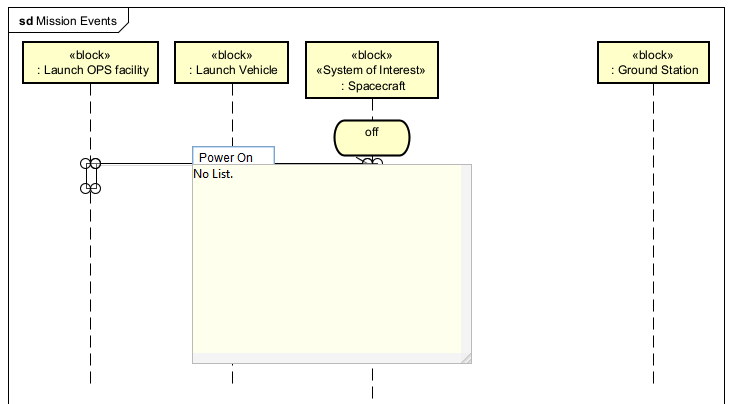 7/14/24
© 2024, James ter Veen PhD. Unpublished Work, SysML examples from Architecting Spacecraft with SysML © 2017 All rights reserved
53
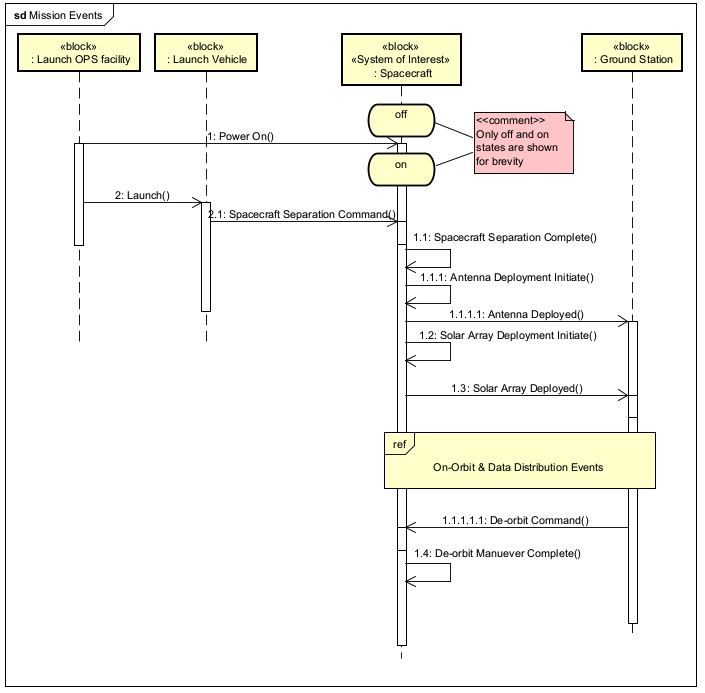 Exercise 11 Complete Sequence Diagram
7/14/24
© 2024, James ter Veen PhD. Unpublished Work, SysML examples from Architecting Spacecraft with SysML © 2017 All rights reserved
54
Exercise 12 State Machine
Create a State Machine diagram in the Behavior Package
Name it ‘Fault Manager States’
Add a state, name it ‘Fault Monitoring’
Stretch it out to fill most of the diagram frame
Add a state, name it ‘Operations’
Add an initial state (big black dot) on left hand side of Operations state
Add a ‘Normal’ state to the right
Add a ‘Safe’ state further to the right of the Normal state
Draw a transition from initial to ‘Normal’
Draw a transition from ‘Normal’ to ‘Safe’; change the ‘Trigger’ text to ‘Mission Critical Threshold’
Draw a transition from ‘Safe’ to ‘Normal’; change the ‘Trigger’ text to ‘Resume Normal Operations’
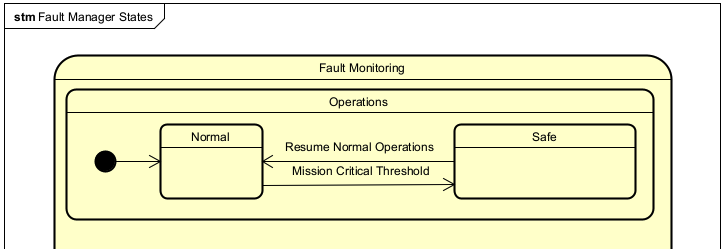 7/14/24
© 2024, James ter Veen PhD. Unpublished Work, SysML examples from Architecting Spacecraft with SysML © 2017 All rights reserved
55
Exercise 12 State Machine
Add a state below Operations; label it ‘Error Response’
Add a new initial state centered below Operations
Add three more states; ‘Wait’, ‘Local Response’ & ‘System Response’
Center the Wait state horizontally, draw a transition from initial to Wait
Draw a transition from ‘Wait’ to ‘Local Response’ – label it ‘Error Detected’
Draw a transition from ‘Local Response’ to ‘Wait’ – label it ‘Error Resolved’
Draw a transition from ‘Local Response’ to ‘System Response’ – label it ‘Error Unresolved’ (umm, Houston we have a problem)
Draw a transition from ‘System Response’ to ‘Wait’ – label it ‘System Response Complete’
Right-click on ‘Local Response’, select ‘Add Action’, ‘Add Entry’ – edit the action to: ‘Send Local Response Request’
Right-click on ‘System Response’, select ‘Add Action’, ‘Add Entry’ – edit the action to: ‘Send System Response Request’
7/14/24
© 2024, James ter Veen PhD. Unpublished Work, SysML examples from Architecting Spacecraft with SysML © 2017 All rights reserved
56
Exercise 12 Complete State Machine
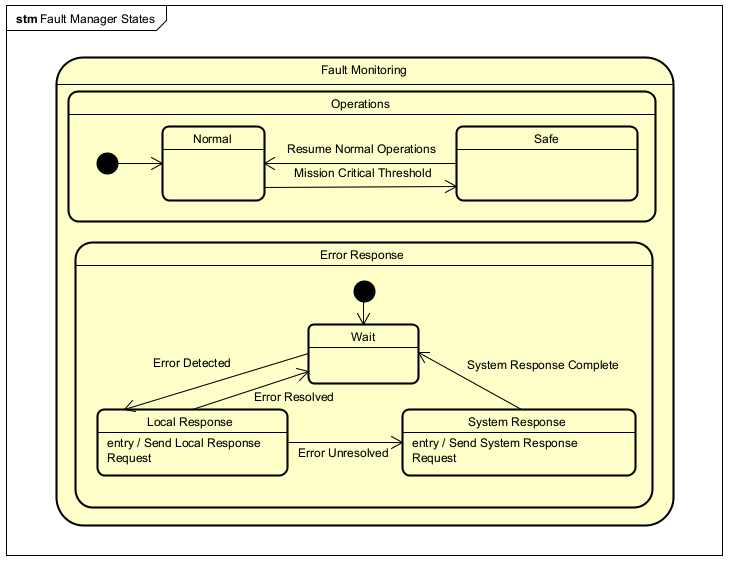 7/14/24
© 2024, James ter Veen PhD. Unpublished Work, SysML examples from Architecting Spacecraft with SysML © 2017 All rights reserved
57
Exercise 13 Parametrics
First, I define the problem, in this case how much power will the satellite components need in order to size the solar panel array?
Then create a BDD of related Constraint blocks – a sum of all component demands, the formula for power (Joule’s Law: power = current * voltage), and the parameters current & voltage
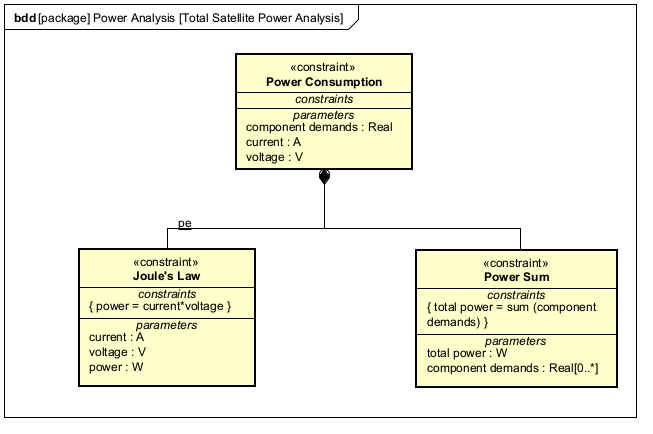 7/14/24
© 2024, James ter Veen PhD. Unpublished Work, SysML examples from Architecting Spacecraft with SysML © 2017 All rights reserved
58
Exercise 13 Parametrics
Next, right-click on the ‘Power Consumption’ constraint block, select ‘Create Diagram’/ ‘Parametric Diagram’
Add the constraints for Joule’s Law & the Power Sum, add connectors for current & voltage inputs, add a connector for the total power calculation output
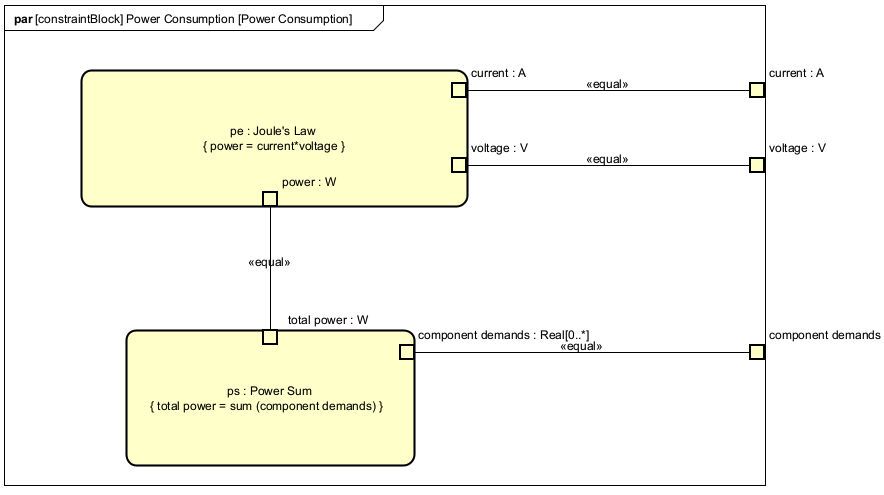 7/14/24
© 2024, James ter Veen PhD. Unpublished Work, SysML examples from Architecting Spacecraft with SysML © 2017 All rights reserved
59
Allocations – Relationship Magic
The power of SysML modeling isn’t in individual diagrams, it’s in the relationships between the model elements which you can see from different perspectives
Requirements are allocated to structures
<<satisfy>> <<verify>> <<trace>>
Behaviors are allocated to structures
Behaviors are allocated requirements
<<refine>>
Behaviors are allocated to activities
Actions are allocated to part properties
Logical structures are allocated to physical structures
e.g. a Logical block to a Physical block
e.g. software to a hardware element
Resources are allocated to structures3
7/14/24
© 2024, James ter Veen PhD. Unpublished Work, SysML examples from Architecting Spacecraft with SysML © 2017 All rights reserved
60
References
Architecting Spacecraft with SysML, S. Friedenthal and C. Oster, CreateSpace Independent Publishing Platform, © 2017
Practical Guide to the Systems Modeling Language (SysML), Third Edition, S. Friedenthal, A. Moore, and R. Steiner, Morgan Kaufmann Publishers, © 2015, 2012, 2009 Elsevier Inc.
SysML Distilled, L Delligatti, Pearson Education, Inc. © 2014
Astah SysML 9.0.0, © 2006-2024 Change Vision, Inc. (includes software developed by the Apache Software Foundation http://www.apache.org), retrieved from https://astah.net July 2024
Object Management Group website, https://www.omgsysml.org/what-is-sysml.htm
Agile Systems Engineering, B.P. Douglas, Morgan Kauffman, © 2016
Use Cases: Requirements in Context, 2nd Edition, Kulak & Guiney, Addison-Wesley, © 2004
7/14/24
© 2024, James ter Veen PhD. Unpublished Work, SysML examples from Architecting Spacecraft with SysML © 2017 All rights reserved
61